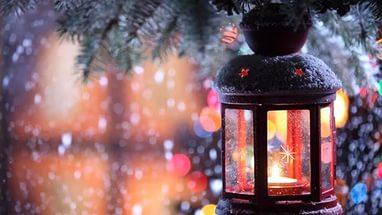 Телегазета для учащихся и их родителей
Выпуск 18 (от 12.01.2017)
http://school247spb.ru/
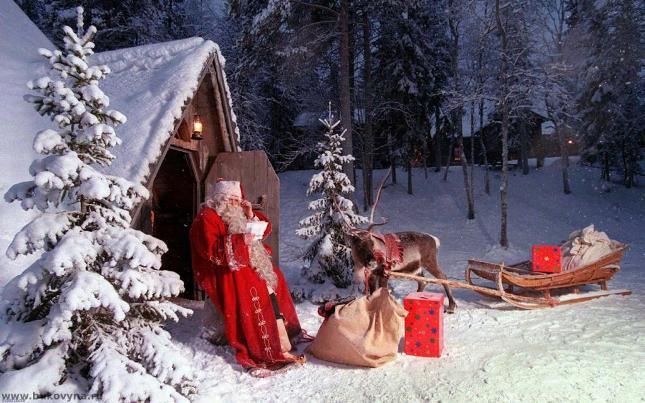 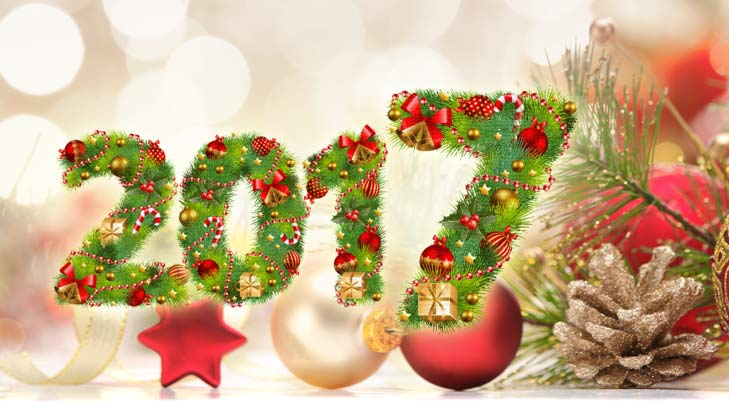 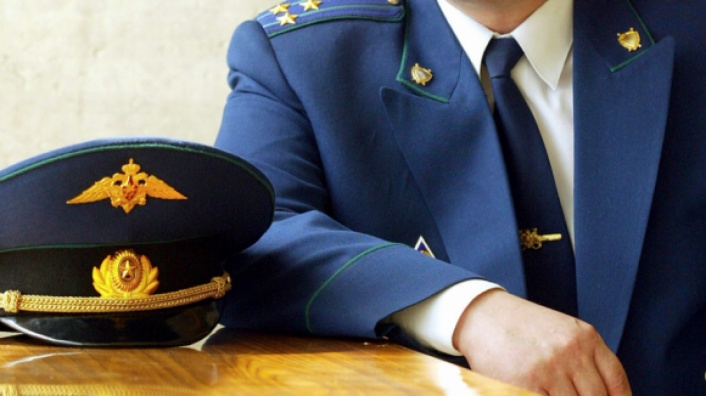 12 января
Этот день в истории
День работника прокуратуры России.
Приметы января
Холодный январь предвещает сухой и жаркий июль, но плохой урожай грибов до самой осени. 
Холодные январи подряд почти не повторяются.
Если январь в прошлом году был теплым, то январь этого года 
 будет, скорее всего, холоднее.
Коли январь стоит теплым, то март может оказаться холодным.
Этот день в истории
13 января
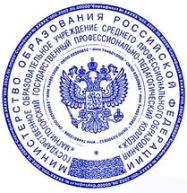 День российской печати.
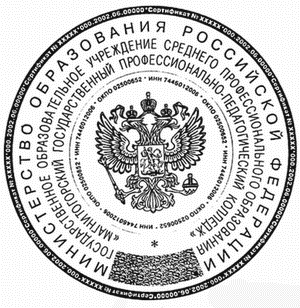 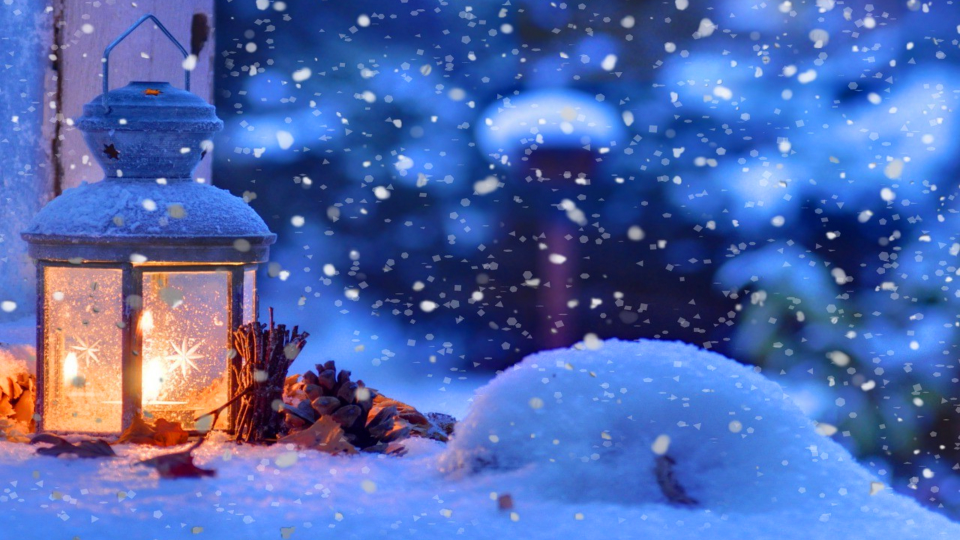 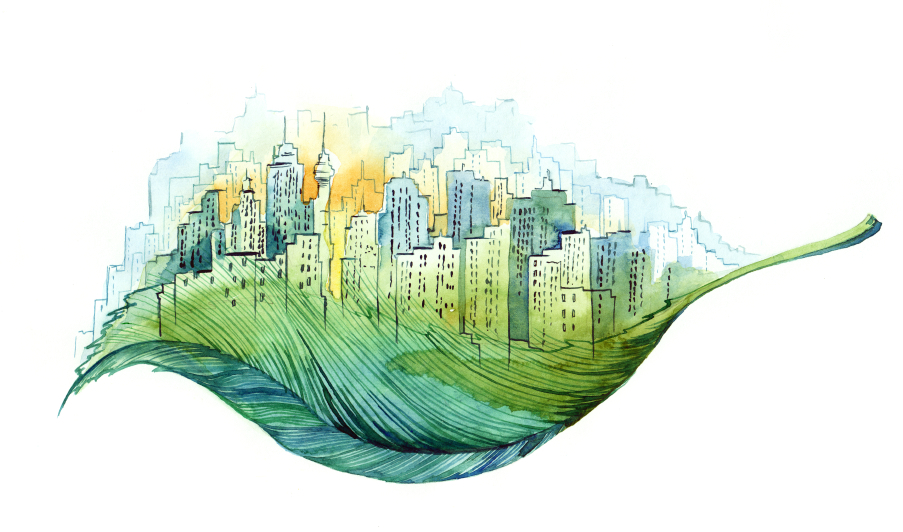 2017 год экологии в России!
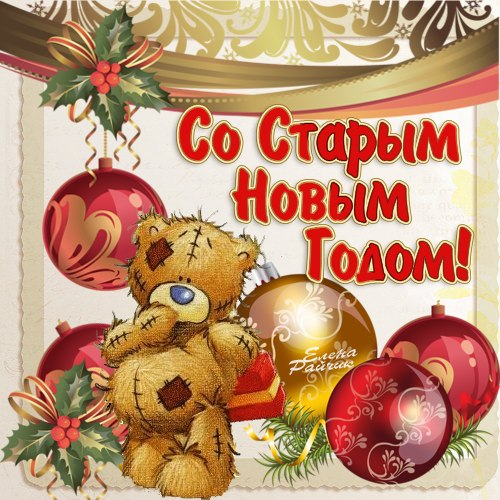 Этот день в истории
14 января
Старый Новый год. Традиционно отмечается в странах, церкви которых отмечают Рождество по юлианскому календарю 7 января.
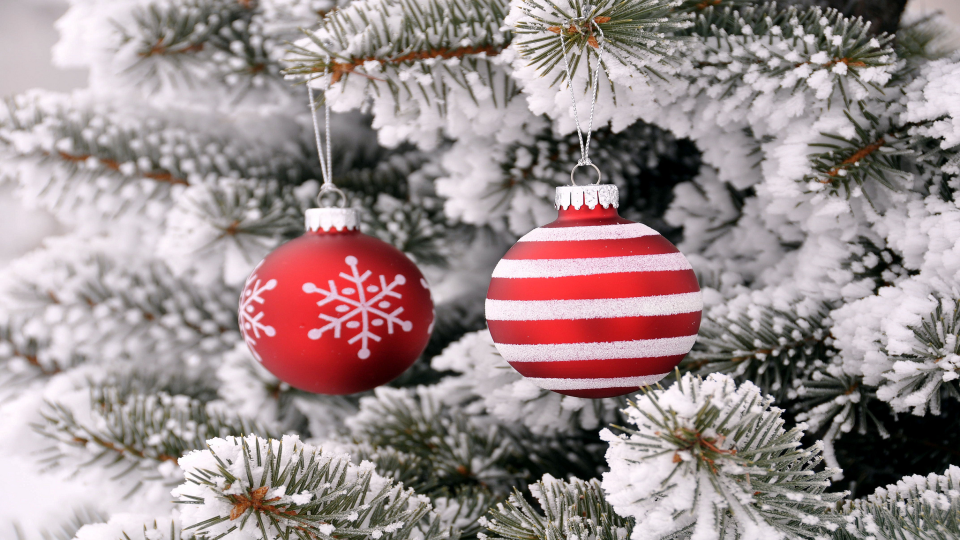 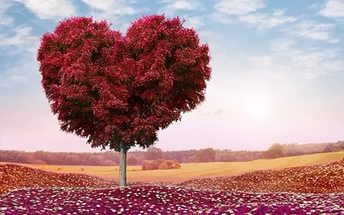 15 января
Этот день в истории
День в посадки деревьев в Египте.
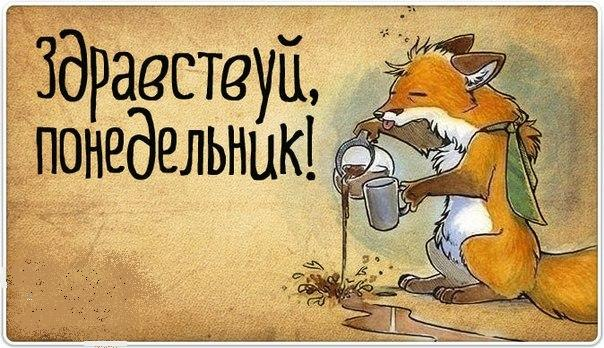 Большинство людей не улыбаются по понедельникам 
до 11.16 часов утра.
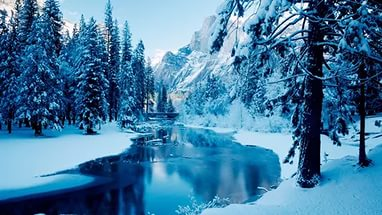 Этот день в истории
16 января
Память святого Гонората Арелатского.

Память святого Фурсея.

Память святого Берарда Карбисского.
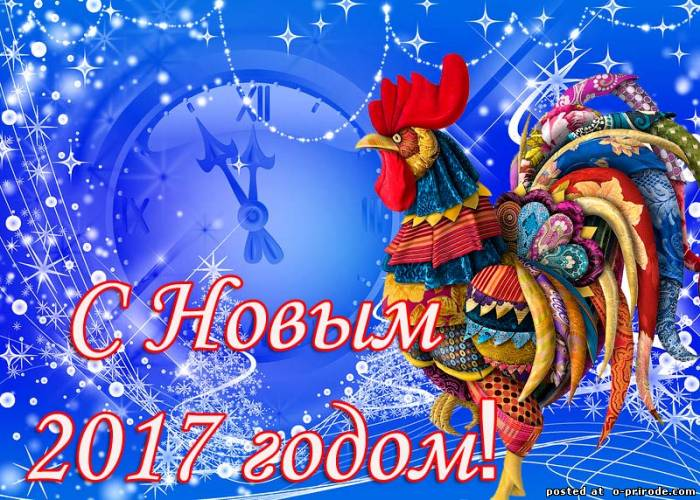 фотохроника
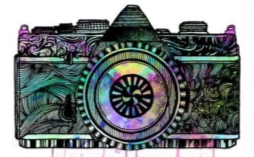 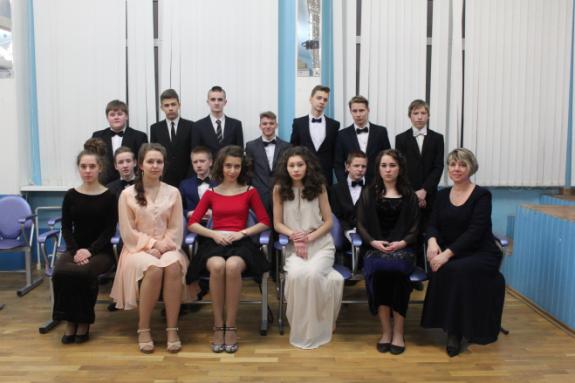 фотохроника
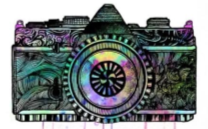 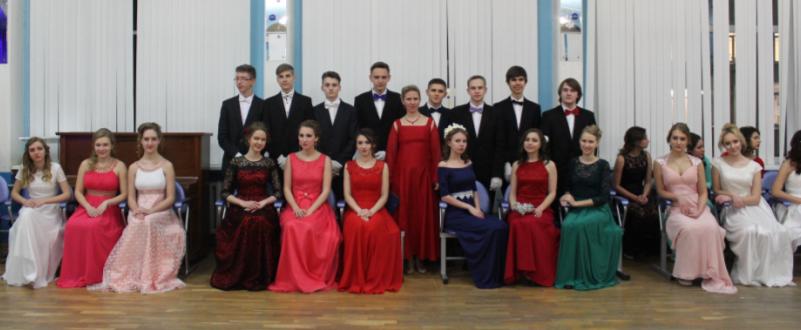 фотохроника
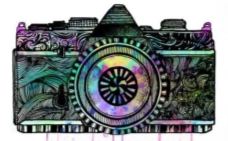 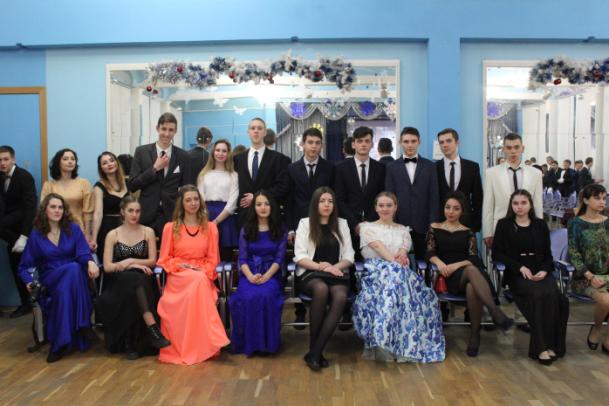 фотохроника
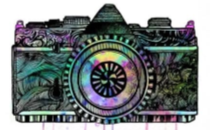 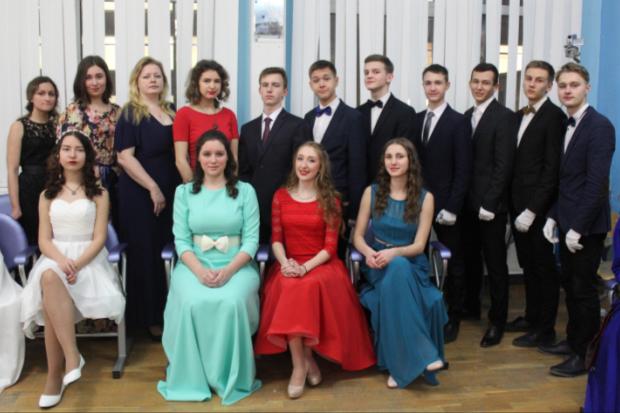 фотохроника
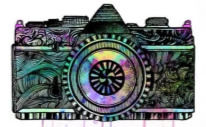 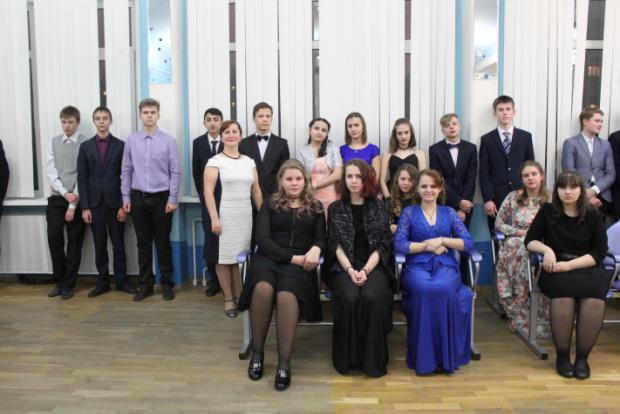 фотохроника
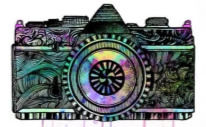 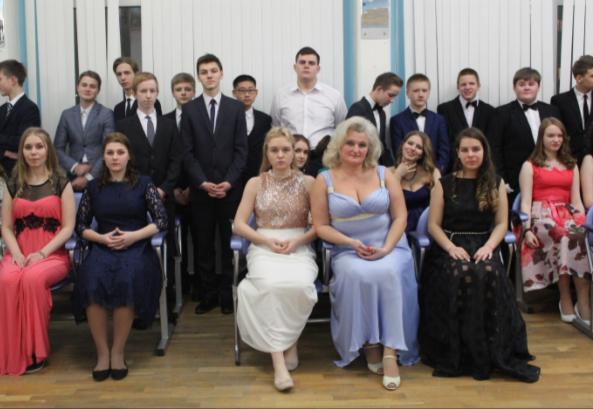 фотохроника
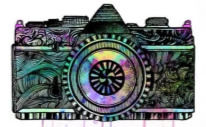 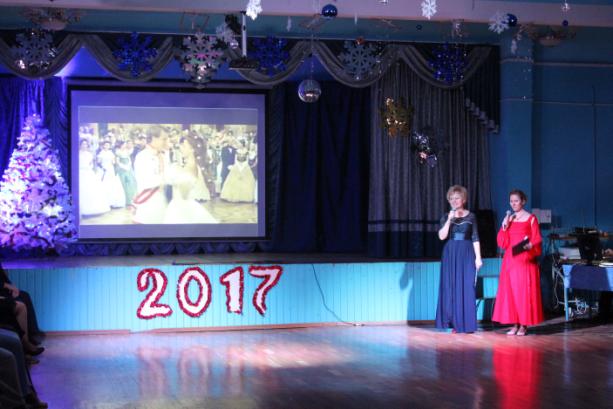 фотохроника
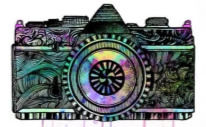 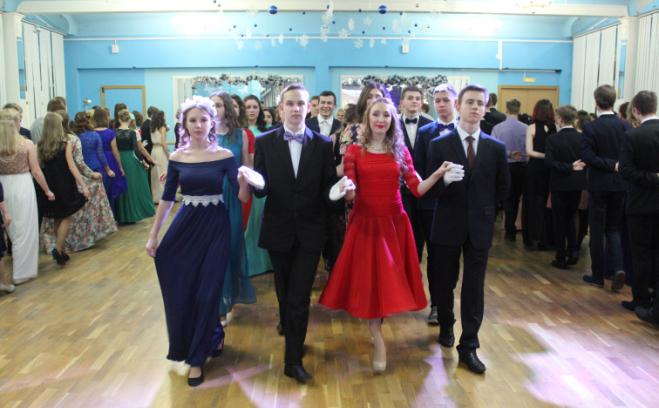 фотохроника
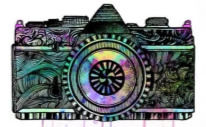 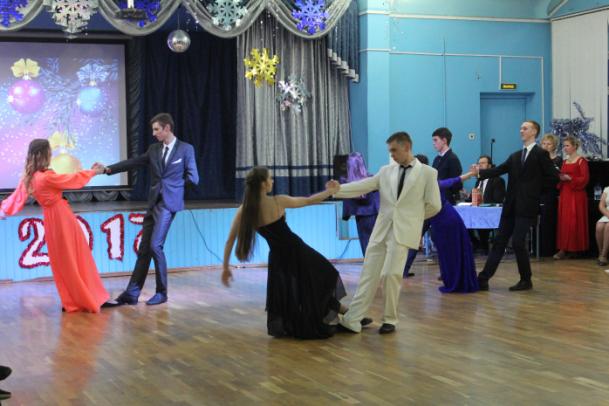 фотохроника
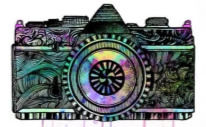 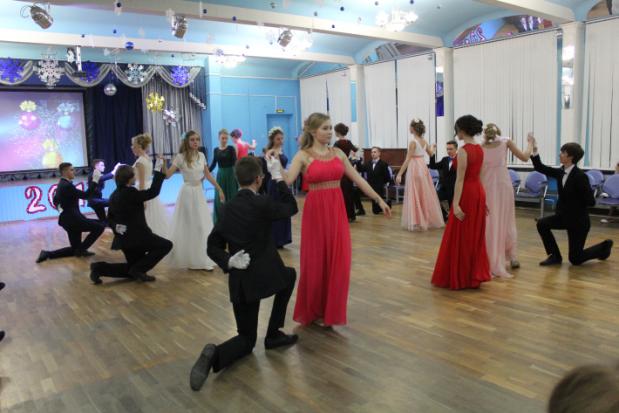 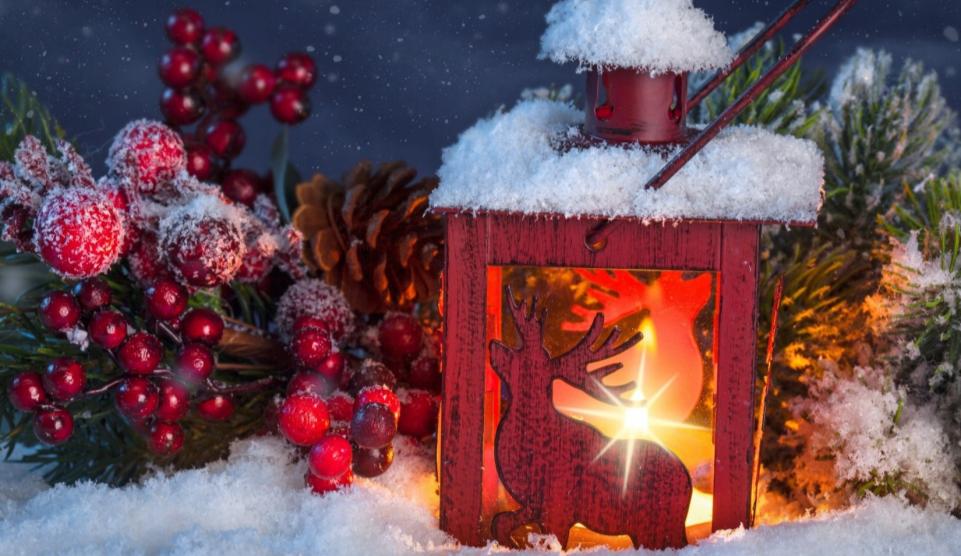 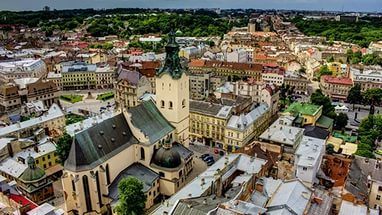 В Норвегии есть город, название которого состоит из одной буквы Å.
Этот день в истории
17 января
Память святого Антония;
Память Сульпиция Благочестивого, епископа Буржа (VII).
Память святой Мильдгиты (англ.), монахини. Память блаженного Гамельберта.
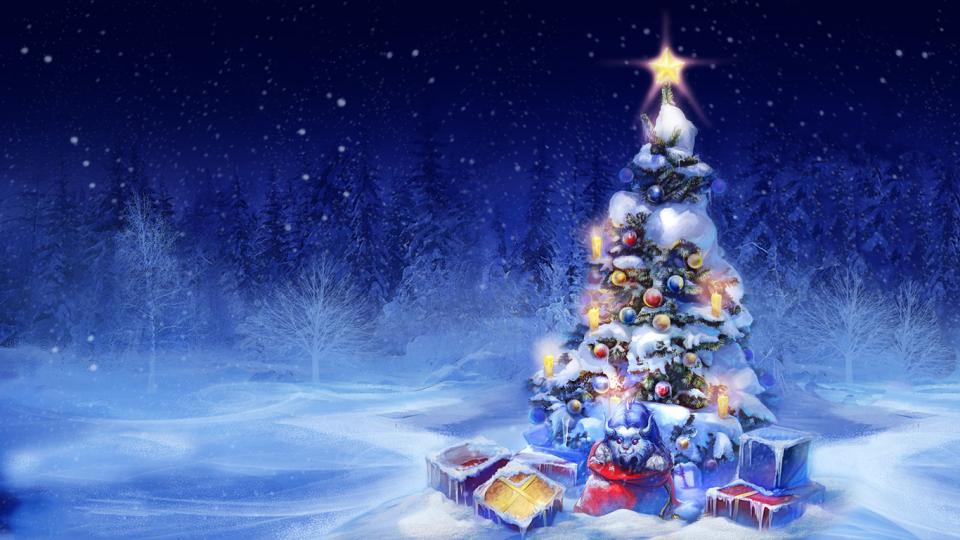 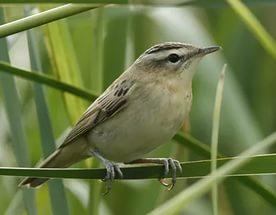 Маленькая птичка камышовка-барсучок может пролететь 4 000 километров без остановки. Если в начале пути она весит 23 грамма, то в конце от неё остаётся всего девять граммов.
Этот день в истории
18 января
Память святой Маргариты;

Память святой Приски;

Память Волузиана.
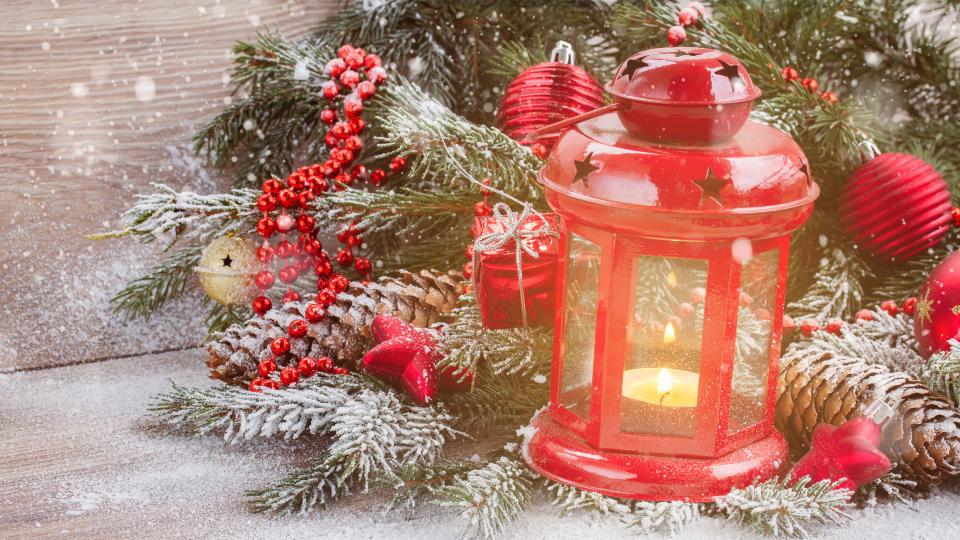 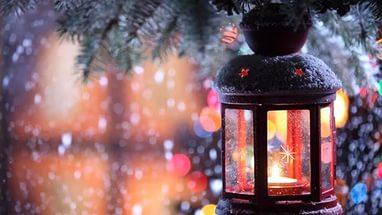 Телегазета для учащихся и их родителей
Выпуск 18 (от 12.01.2017)
http://school247spb.ru/
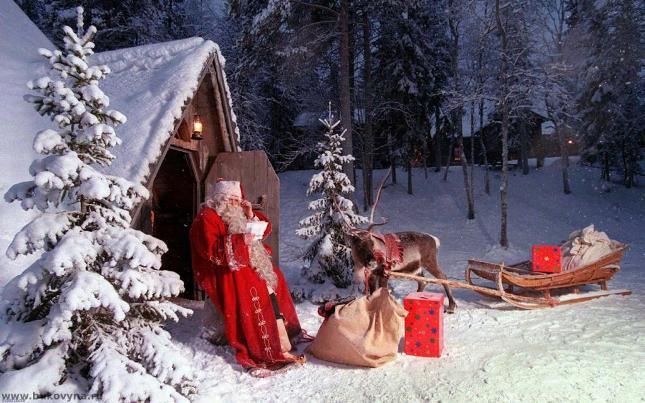 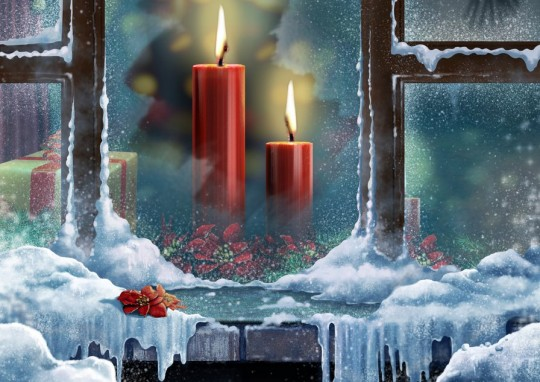 Этот день в истории
19 января
В Белоруссии отмечается  день работника службы спасения.
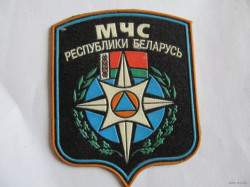 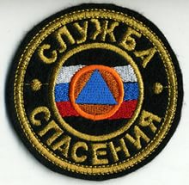 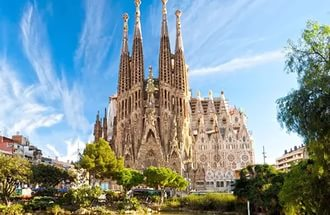 Этот день в истории
20 января
В Тамборрада народный фестиваль в           Сан-Себастьяне, Испания.
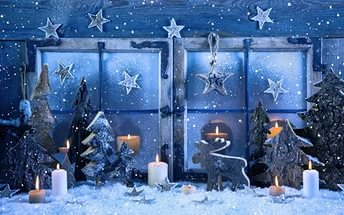 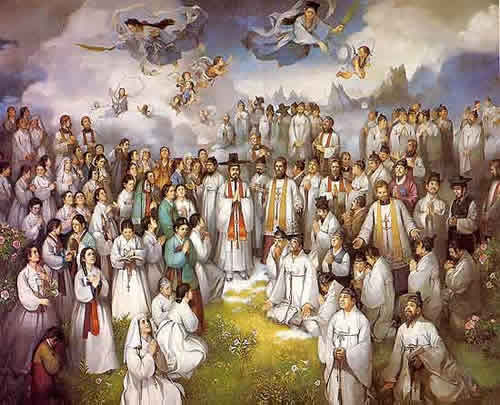 21 января
Этот день в истории
В Доминиканской Республике день Святой Алтаграсии.
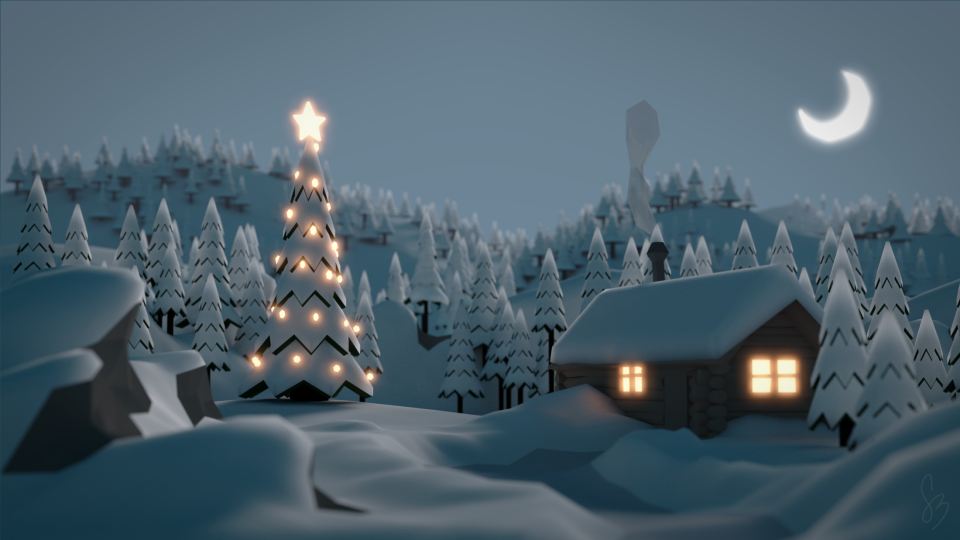 Этот день в истории
22 января
В Польше отмечают день дедушки.
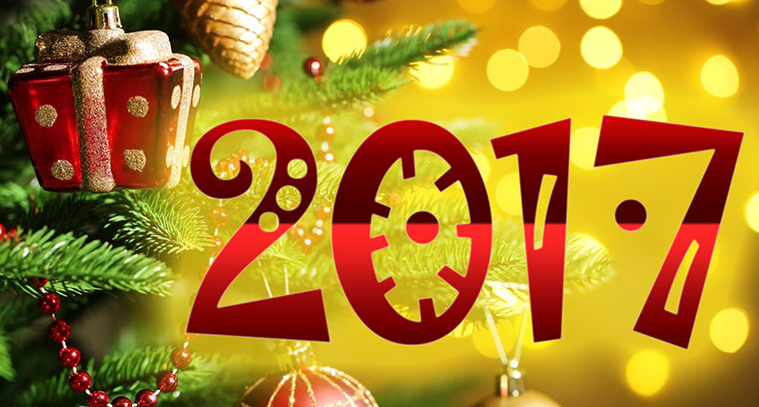 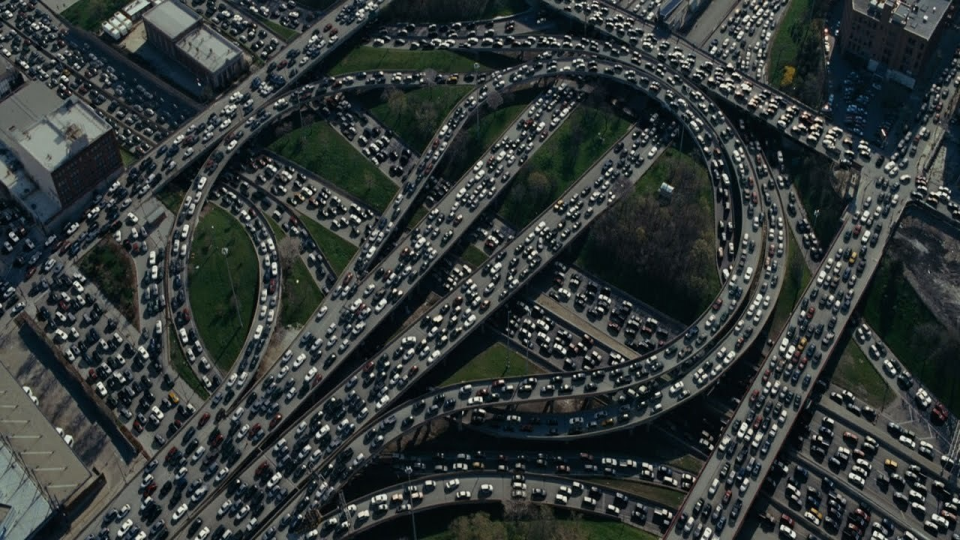 Самая масштабная дорожная пробка в истории была зафиксирована в Китае. Её длина составила почти 100 километров, а на то, чтобы она «рассосалась» потребовалось около 10 суток.
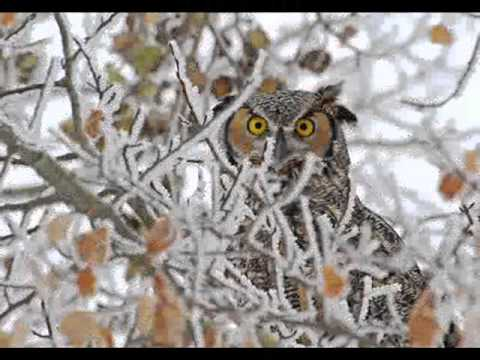 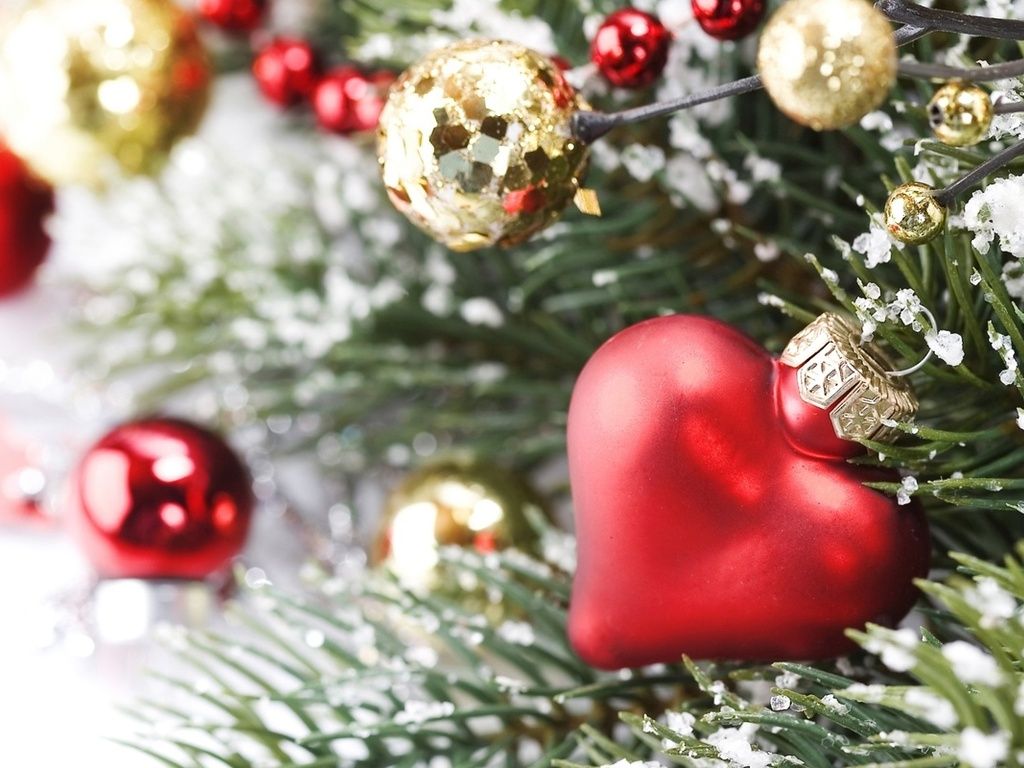 фотохроника
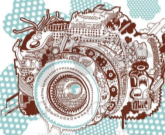 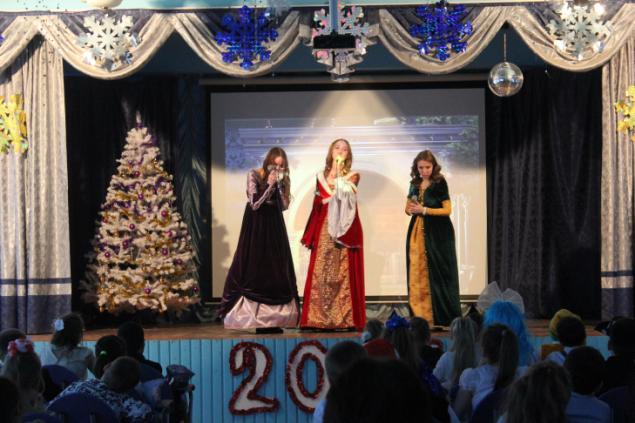 фотохроника
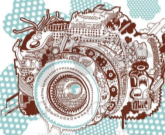 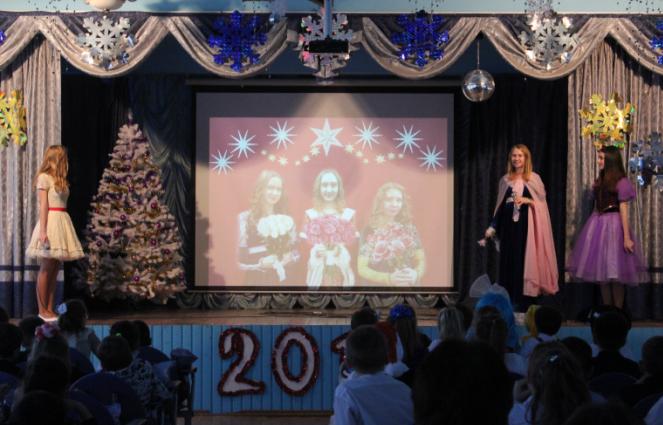 фотохроника
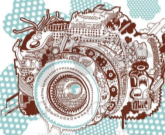 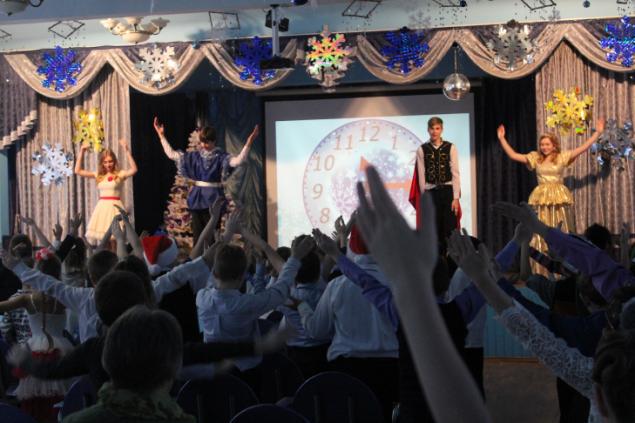 фотохроника
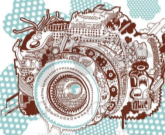 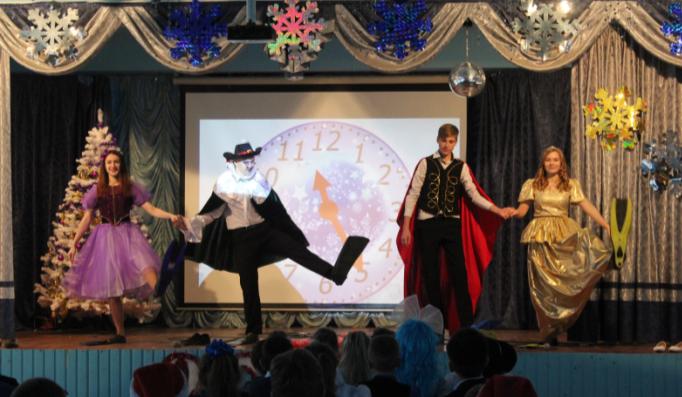 фотохроника
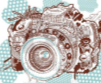 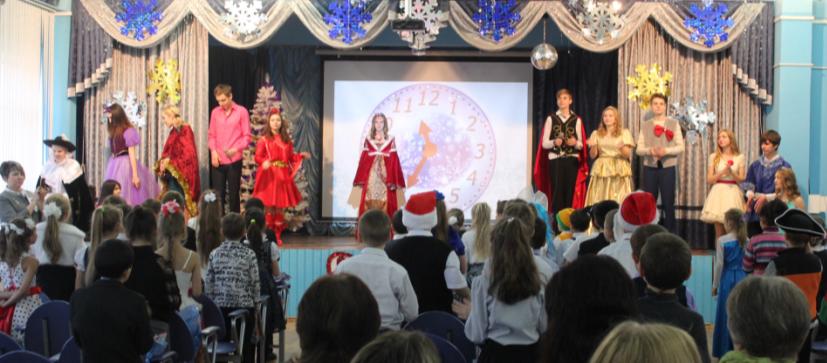 фотохроника
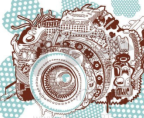 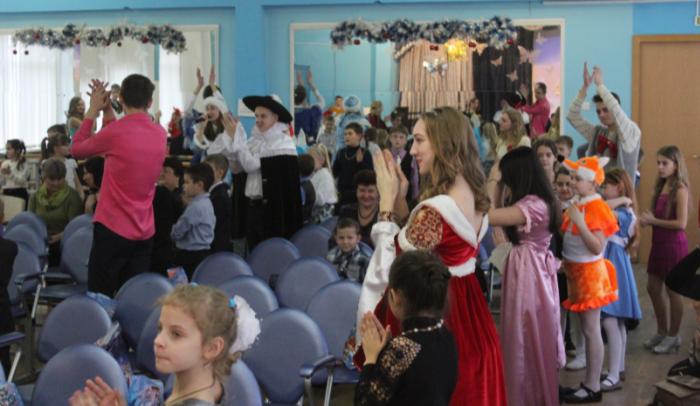 фотохроника
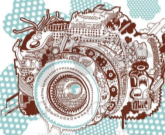 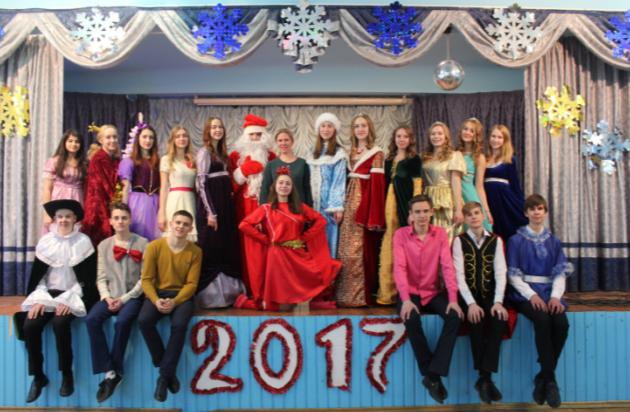 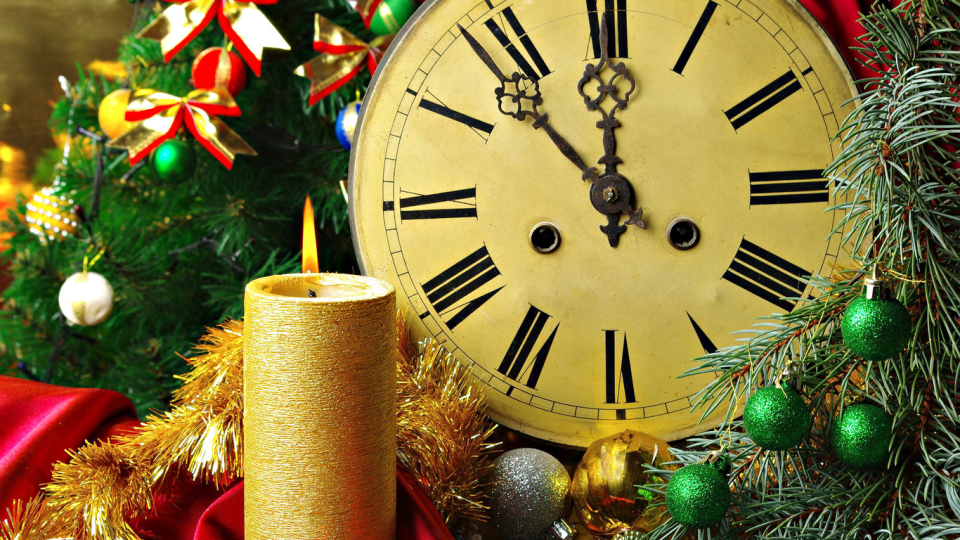